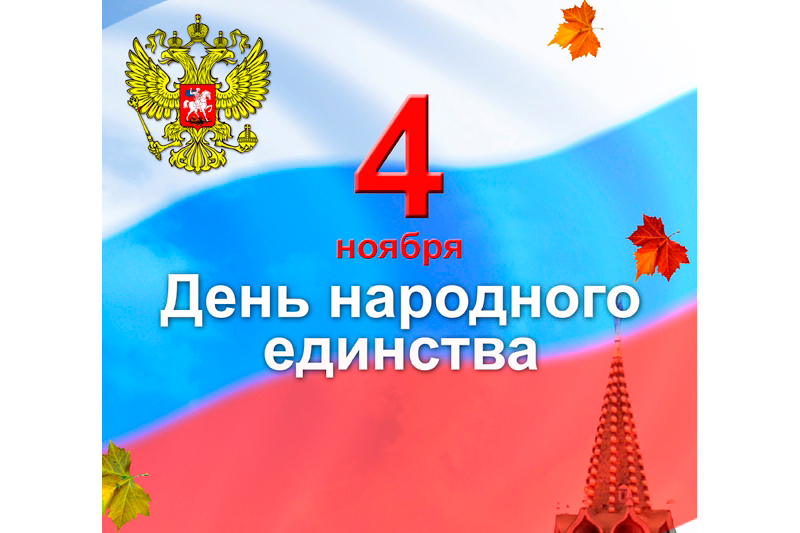 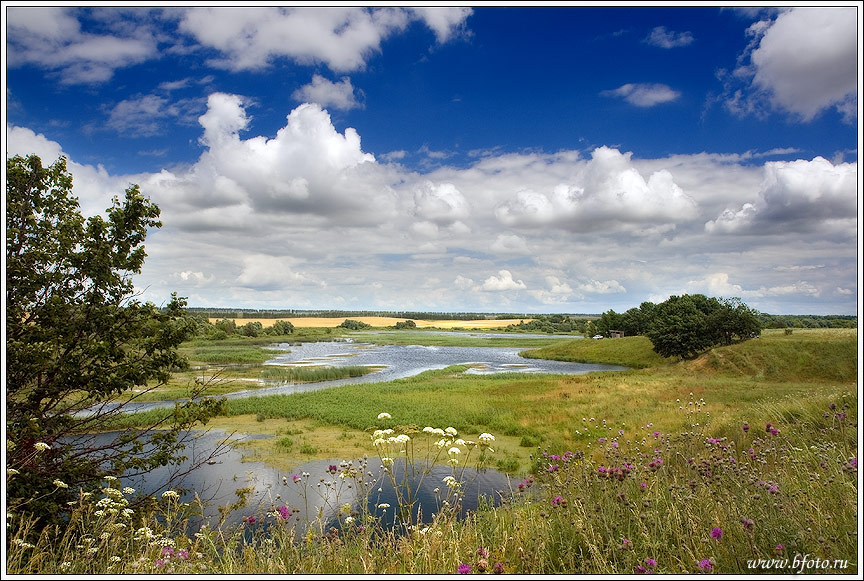 Наслаждаться не устану
Песней жавороночка, 
Ни на что не променяю
Милую стороночку!
Теплый ветер принесет
Аромат смородины,
Так чего дороже нет? –
Нет дороже … (Родины)
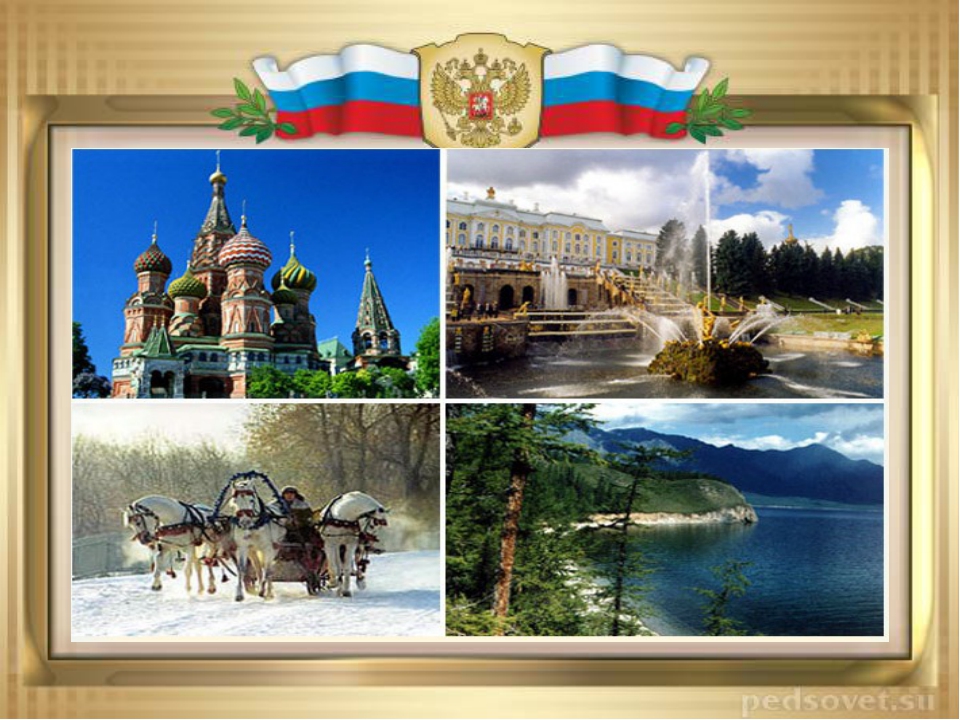 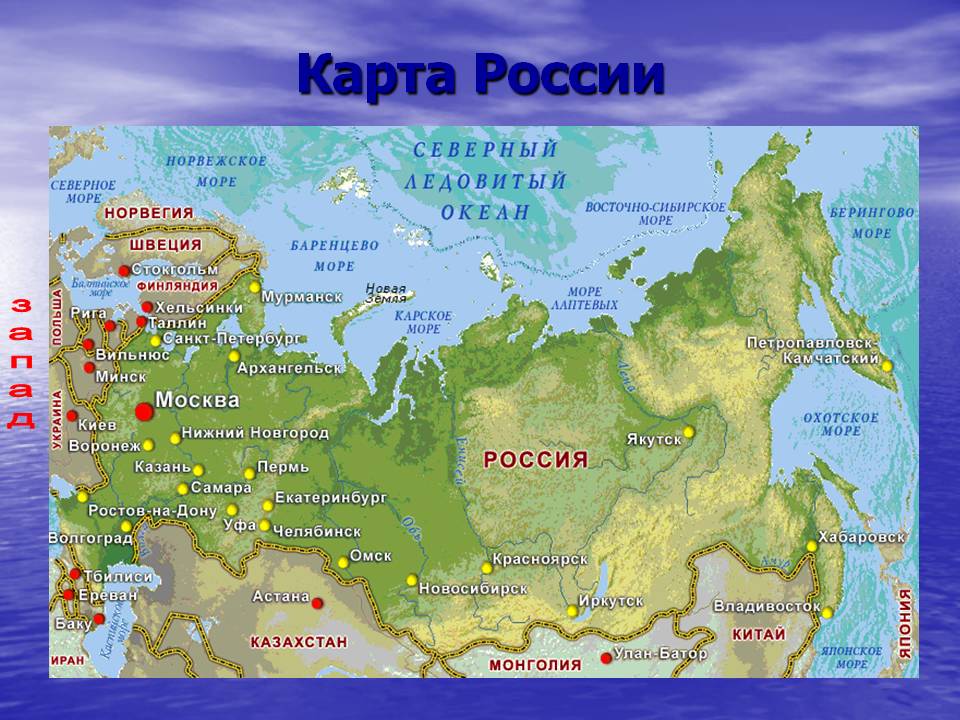 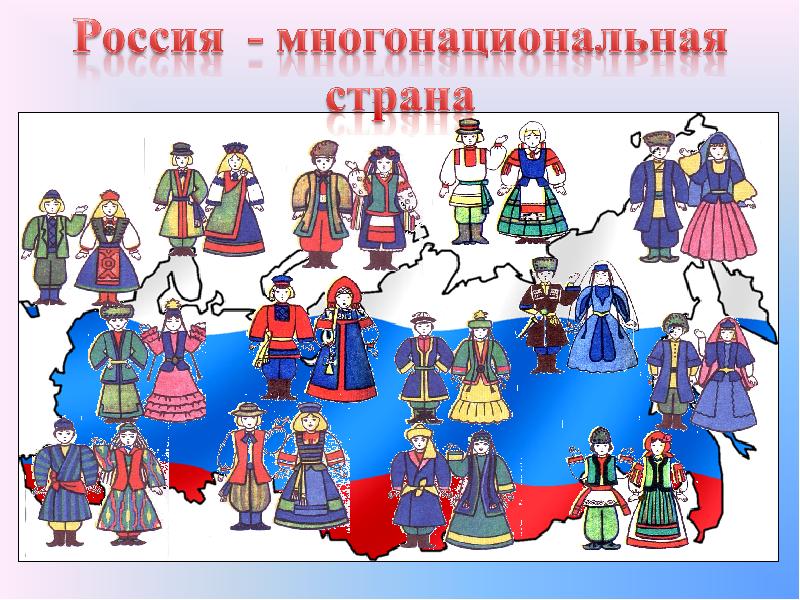 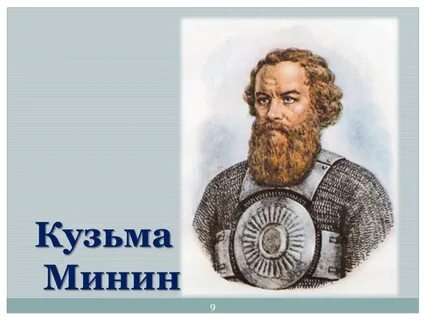 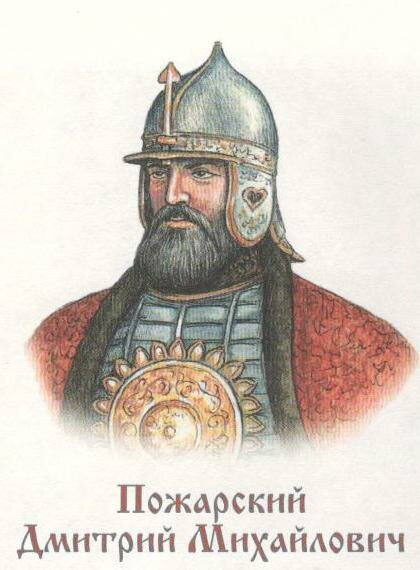 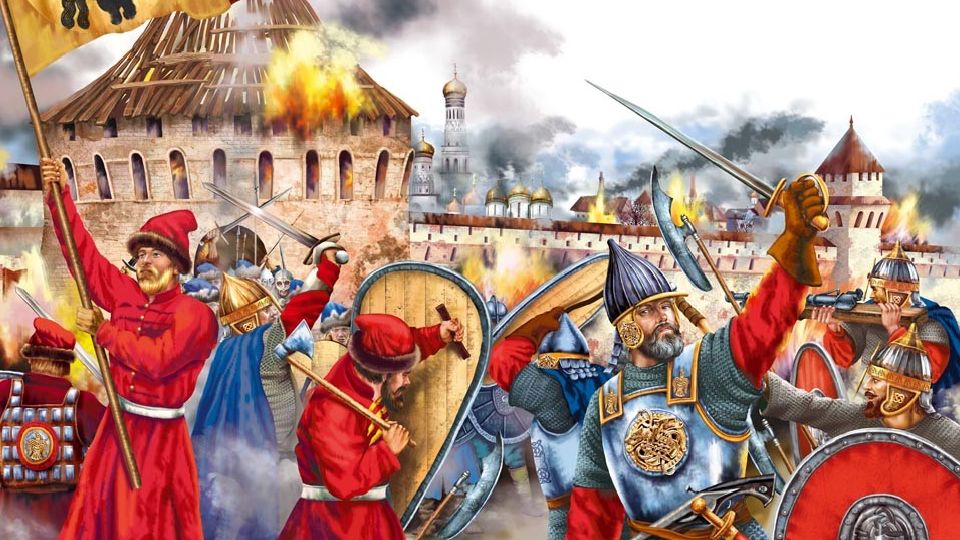 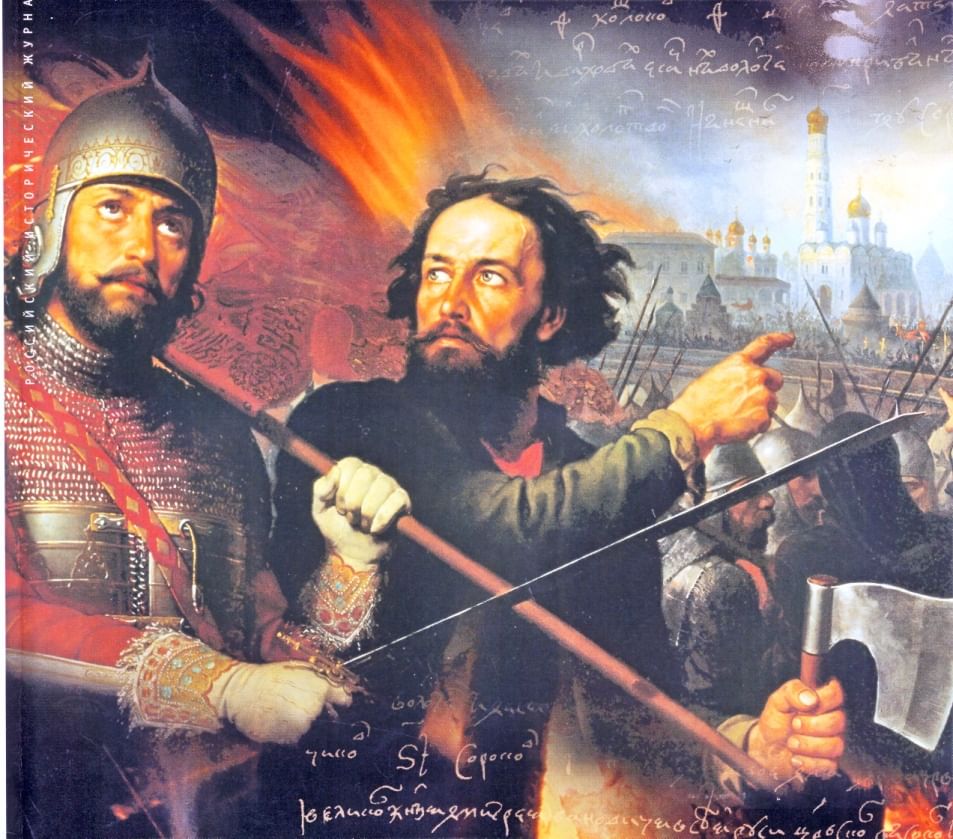 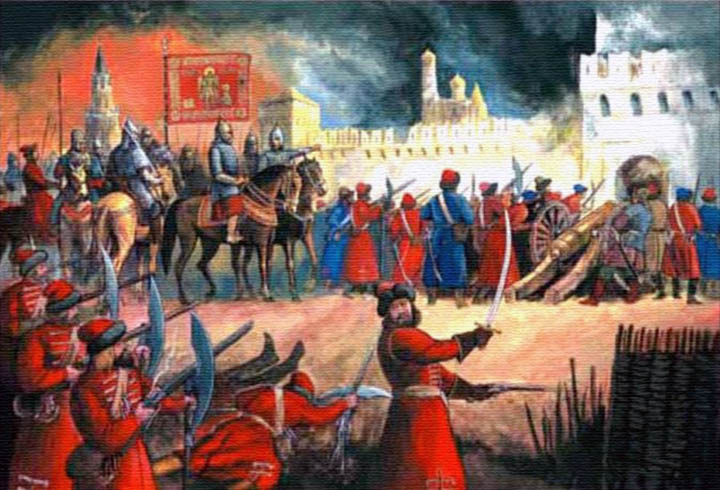 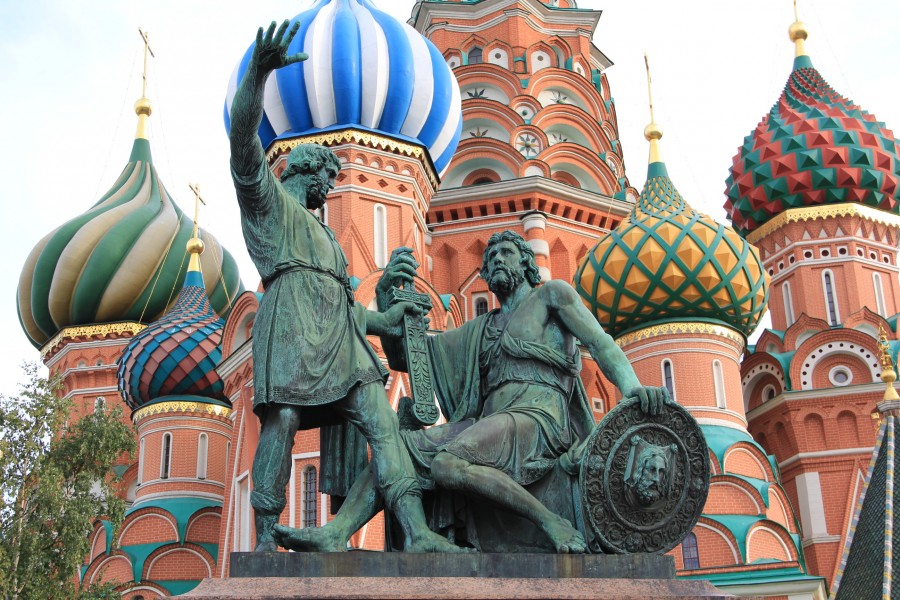 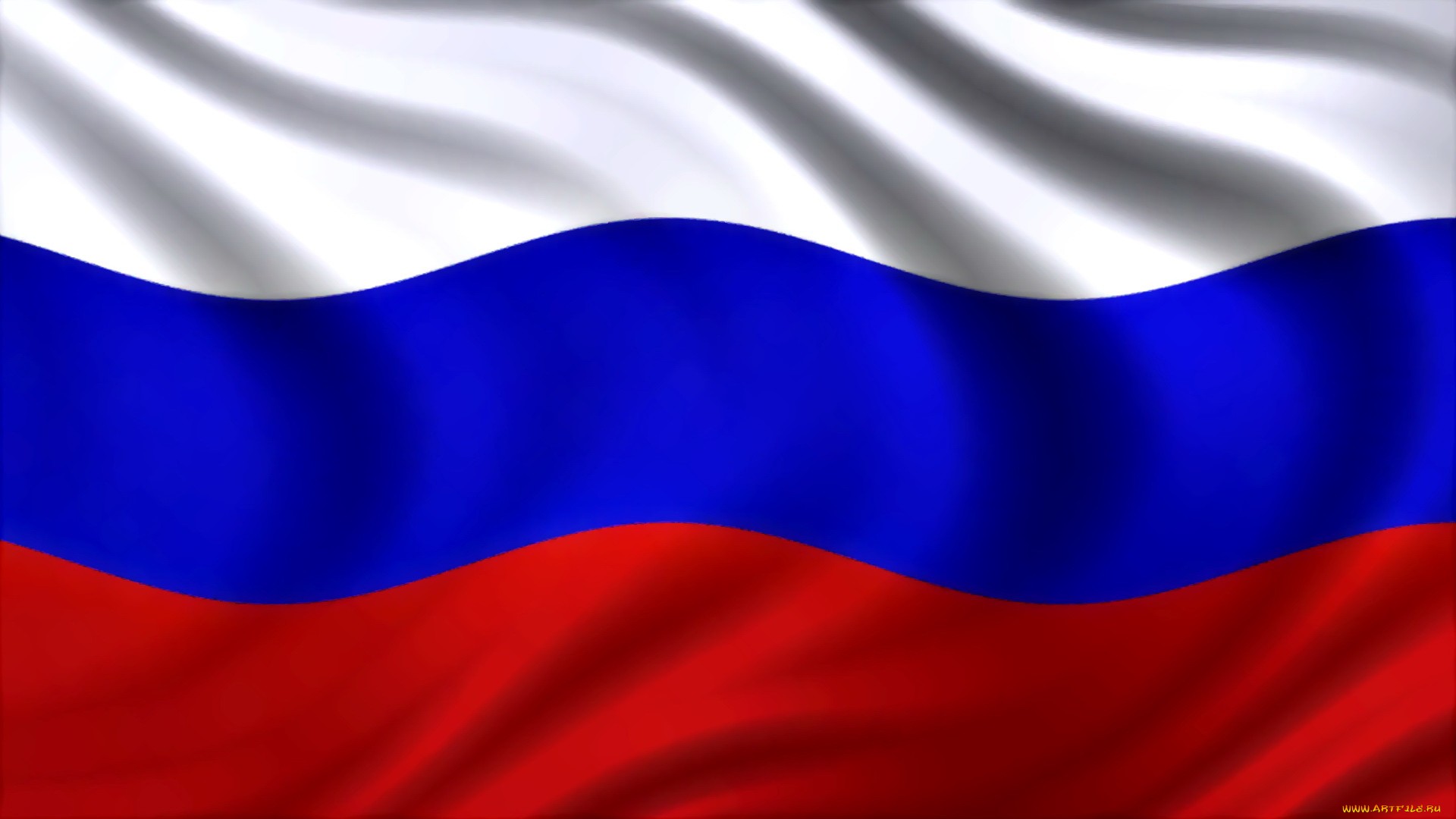 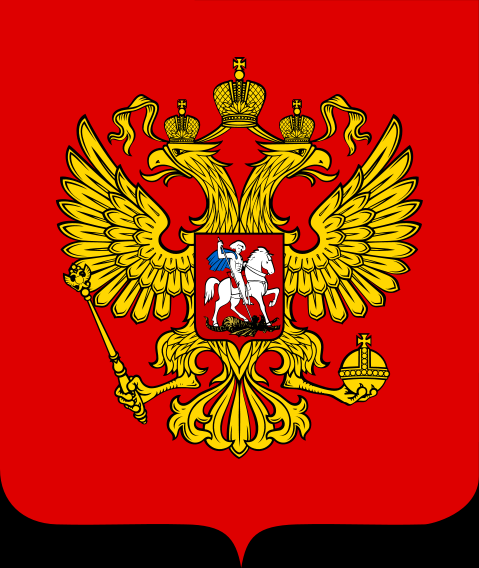 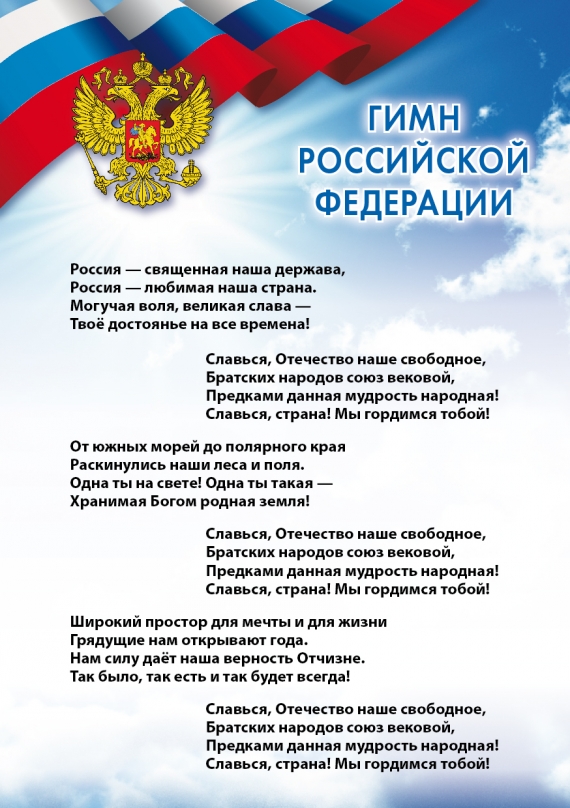 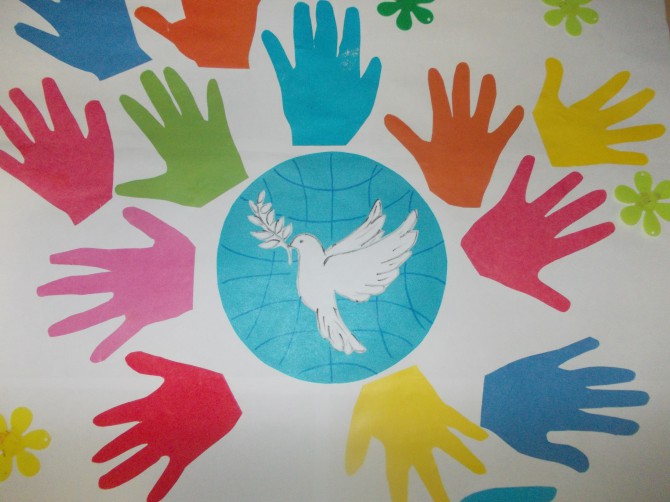 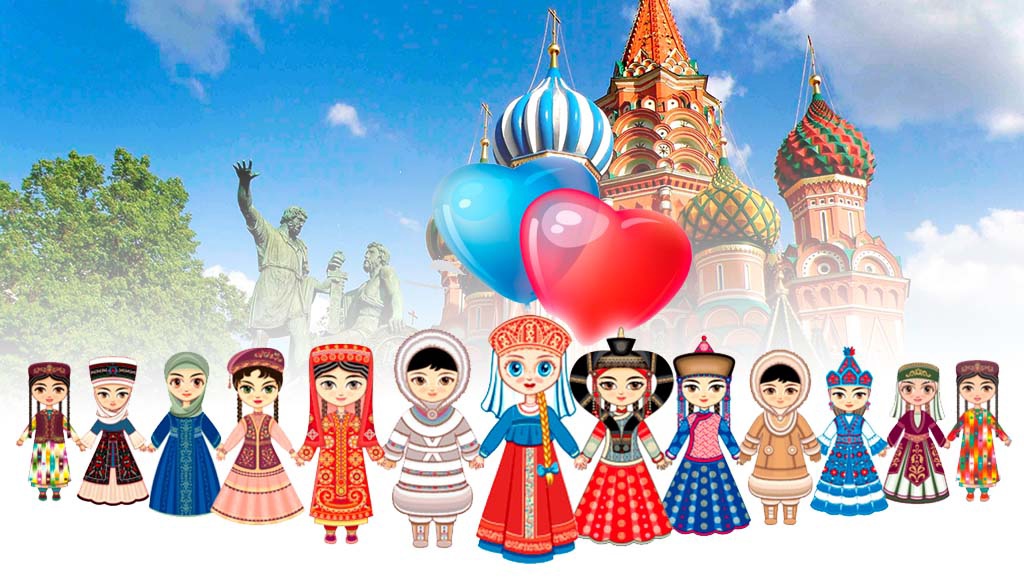